Food and Nutrition:  Dining Assistance Techniques and Adaptive Equipment Competency
Staff Training
[Speaker Notes: Hello and thank you for attending the educational session on food and nutrition—specifically dining assistance techniques and adaptive equipment.  Dining time is especially important to most residents in the long term care facility.  Providing residents with the assistance and adaptive equipment support can allow residents to enjoy a meal, get the nutrition they need safely and the ability to remain as independent as possible.]
Objectives
Upon completion of the program, attendees should be able to:
Verbalize the importance of compliance with the Requirements of Participation on dining assistance and the use of adaptive equipment
Understand the importance of assistive devices/assistive techniques
Identify adaptive equipment and its use
Verbalize assistance techniques consistent with the individualized care plan
[Speaker Notes: Read the objectives above]
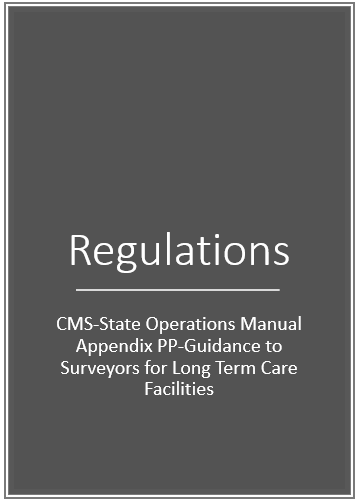 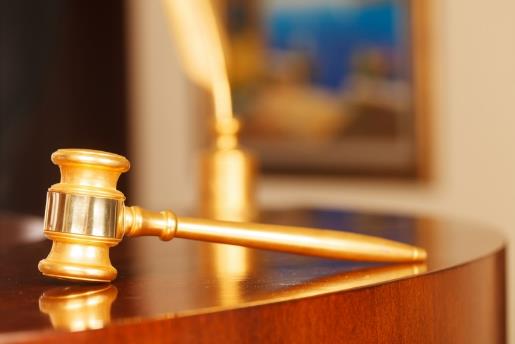 CMS-State Operations ManualAppendix PP-Guidance to Surveyors for Long Term Care Facilities
https://www.cms.gov/Regulations-and-Guidance/Guidance/Manuals/downloads/som107ap_pp_guidelines_ltcf.pdf
[Speaker Notes: The Requirements of Participation include the Federal regulations that Long Term Care Facilities must comply with.  We will talk about the specific regulations that revolve around dining assistance and adaptive equipment today]
Staffing: The facility must employ sufficient staff with the appropriate competencies and skill sets to carry out the functions of the food and nutrition service, taking into consideration resident assessments, individual plans of care and the number, acuity and diagnoses of the facility’s resident population in accordance with the facility assessment
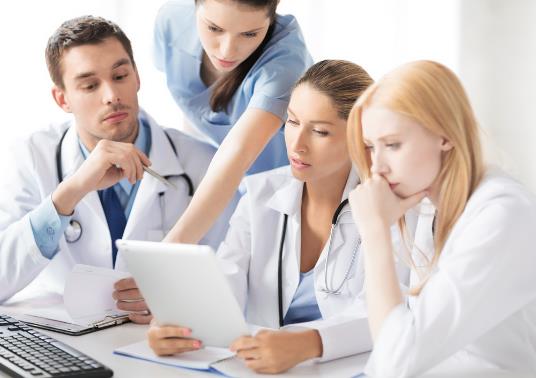 Food and Nutrition Services
[Speaker Notes: The facility assessment must address or include:  (e) Any ethnic, cultural, or religious factors that may potentially affect the care provided by the facility, including, but not limited to, activities and food and nutrition services (no longer titled as dietary staff). 
Phase 2 – November 28, 2017 – 483.60(a) – as linked to Facility Assessment at 483.70

The facility’s resources including, but not limited to: (f) All personnel, including managers, staff (both employees and those who provide services under contract), and volunteers, as well as their education and/or training and any competencies related to resident care. 

The new CMS regulations: State Operations Manual (SOM) Appendix PP 11/22/2017: F801: Qualified Dietary Staff; F802: Sufficient Dietary Support Personnel.]
“Based on the comprehensive assessment of a resident and consistent with the resident’s needs and choices, the facility must provide the necessary care and services to ensure that a resident's abilities in activities of daily living do not diminish unless circumstances of the individual's clinical condition demonstrate that such diminution was unavoidable.” 


Centers for Medicare & Medicaid Services State Operations Manual, Appendix PP – Guidance to Surveyors for Long Term Care Facilities (Rev. 173, 11-22-17):  https://www.cms.gov/Regulations-and-Guidance/Guidance/Manuals/downloads/som107ap_pp_guidelines_ltcf.pdf
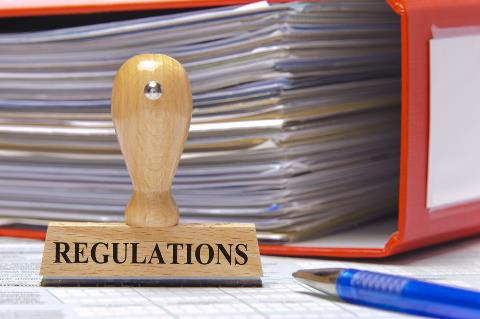 F676 Activities of Daily Living-Maintain Abilities
[Speaker Notes: The key point here is—we need to provide services and any equipment (such as adaptive equipment) to keep resident at their highest level of functioning for a safe and quality dining experience
In addition F677 addresses ADL Care Provided for Dependent residents:  “A resident who is unable to carry out activities of daily living receives the necessary services to maintain good nutrition, grooming, and personal and oral hygiene”]
F800:  Provided Diet Meets the Needs of Each Resident
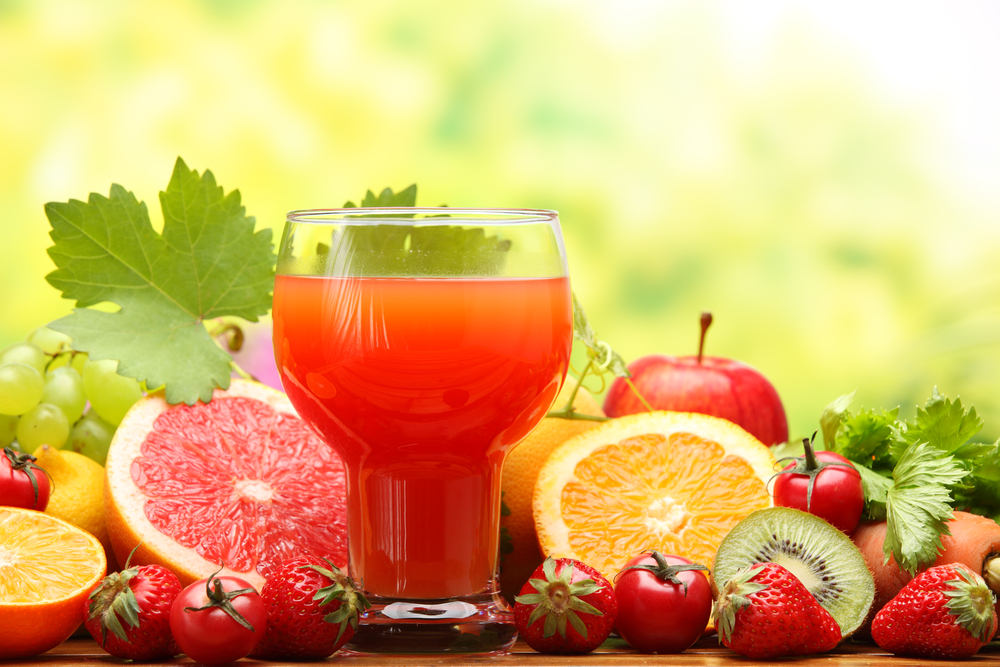 “The facility must provide each resident with a nourishing, palatable, well-balanced diet that meets his or her daily nutritional and special dietary needs, taking into consideration the preferences of each resident.”
[Speaker Notes: “INTENT §483.60 - To ensure that facility staff support the nutritional well-being of the residents while respecting an individual’s right to make choices about his or her diet”]
F810 Assistive Devices – Eating Equipment/Utensils
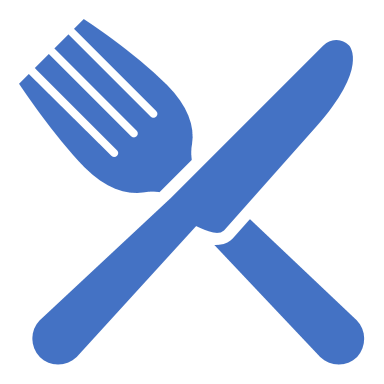 The facility must provide special eating equipment and utensils for residents who need them and appropriate assistance to ensure that the resident can use the assistive devices when consuming meals and snacks.
[Speaker Notes: Describe your facility process for identifying residents who can benefit from adaptive eating utensils, working with therapy, ordering, and where they will be cleaned/disinfected to ensure that they are readily available for each meal and snacks if applicable]
Paid Feeding Assistants (Delete this slide if you do not use paid feeding assistants)
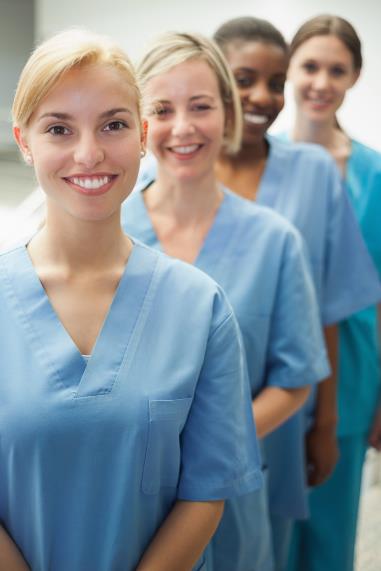 Paid feeding assistants must follow the individualized care plan of the resident.
If a resident is identified as having a swallowing deficit and are on a specific restorative nursing swallowing program, the CNA or Restorative Aide should provide the program interventions and not the Paid Feeding Assistant.
[Speaker Notes: In accordance with State Law, facilities may use paid feeding assistants.  They must have successfully completed the State approved training before feeing residents and under the supervision of the nurse]
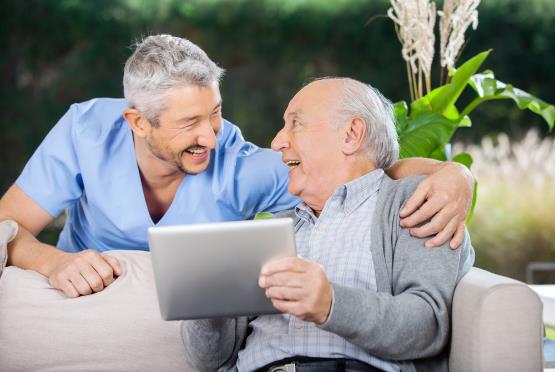 The resident should be involved in the planning and implementation of their care.  This includes the ability to decide on options of treatment once all of the information is provided to the resident.
F552:  Right to Be Informed and Make Treatment Decisions
[Speaker Notes: The Regulations indicate:  §483.10(c) Planning and Implementing Care.   The resident has the right to be informed of, and participate in, his or her treatment, including: 
§483.10(c)(1) The right to be fully informed in language that he or she can understand of his or her total health status, including but not limited to, his or her medical condition. 
§483.10(c)(4) The right to be informed, in advance, of the care to be furnished and the type of care giver or professional that will furnish care. 
§483.10(c)(5) The right to be informed in advance, by the physician or other practitioner or professional, of the risks and benefits of proposed care, of treatment and treatment alternatives or treatment options and to choose the alternative or option he or she prefers]
Other Regulations to Consider
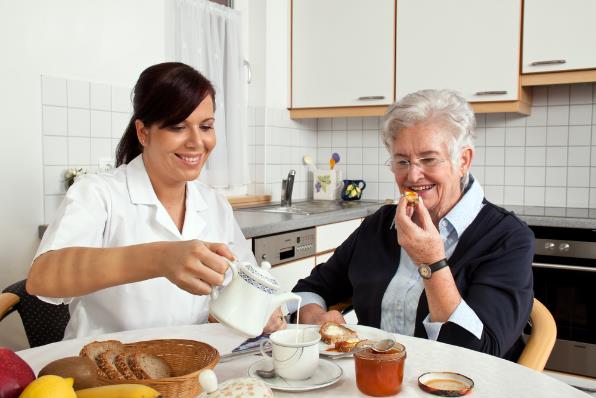 F805:  Food in a Form to Meet Needs
F808:  Therapeutic Diet Ordered
Mechanically Altered
Thickened Liquids
Etc.
[Speaker Notes: We need to ensure that we are providing the resident with a diet that is assessed and ordered for their specific needs to include:  Mechanically altered such as ground meat, or mechanical soft or pureed, thickened liquids such as nectar, honey or pudding consistency – even orders for finger foods would be included in the plan of care
**If staff are required to thicken liquids—demonstration and return demonstration should be done at this session in accordance with manufacturer’s recommendation]
Infection Control
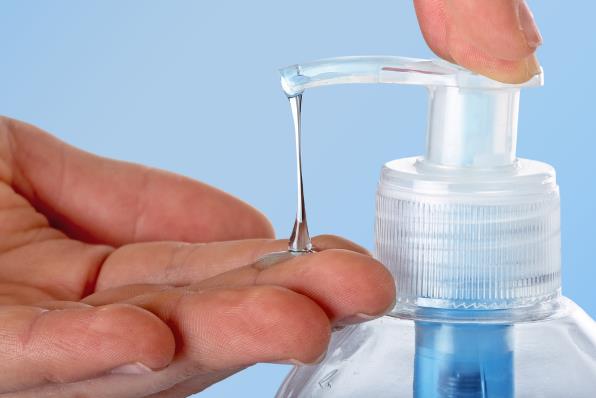 Standard Precautions
Transmission-Based Precautions
Hand Hygiene
Appropriate infection control techniques will assisting with dining 
Cleaning and Disinfection of Adaptive Eating Utensils/Equipment
Describe facility responsibility for cleaning and disinfection
[Speaker Notes: Refer to your Policies and Procedures on Standard Precautions, Transmission-based precautions and Hand hygiene (including encouraging residents to perform hand hygiene)]
Restorative Nursing
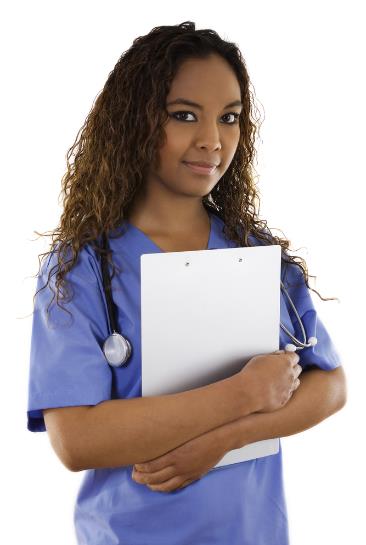 You can have residents using adaptive equipment if they are not on a Restorative Nursing Program, however, IF the resident is in a Restorative Eating/Swallowing Program:
Specific Care Plan Interventions
CNA/RNA documentation of implementation
The program must be implemented/practiced at least 15 minutes/day
Overseen by the nurse
Is intended to maintain or improve resident function
[Speaker Notes: Residents do NOT need to be on a Restorative Dining Program to use adaptive equipment.  In fact, many residents can become independent with eating if they have the proper equipment, therefore would not need assistance or the need for a program.]
Adaptive Equipment for Dining:
Dining Equipment
Dining Adaptive Equipment
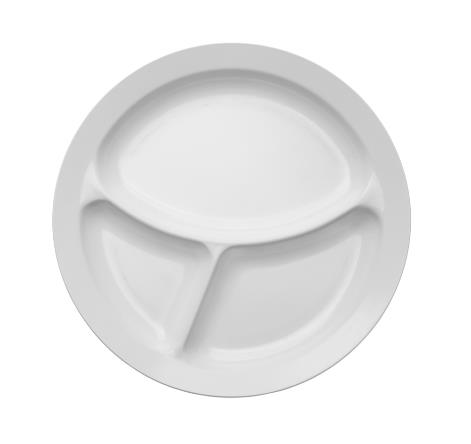 One-Handed Feeding examples:
Rocker knife
Scoop plate or divided plate
Non-skid surface under dishes
[Speaker Notes: 1.  Rocker knife cuts by rocking rather than sawing. It used for:
those with CVA, 
those with use of only one hand, 
those with poor coordination, or 
those with tremors
Scoop or divided plate allows resident to capture their food easier with one hand
Non-skid prevents the plate from moving on the table when capturing food.]
Dining Interventions Special Techniques Positioning
[Speaker Notes: We always want to put our residents at the best and safest position for swallowing.  For most residents it is sitting upright (read slide)
Encouraging residents to look down at their food is similar to the “chin tuck” position for a safe swallow
Never stand to assist resident in the dining room for best practice, dignity and safety]
Size of the Bite!
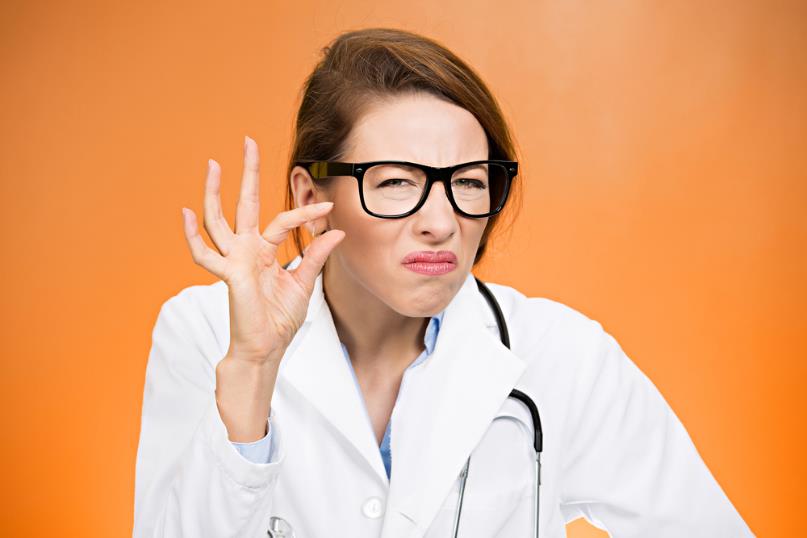 Determined by what the person can effectively take in, chew, or manipulate in their mouth AND safely swallow
Approximately ½ teaspoon full of food or as directed by speech therapist
Alternate solids and liquids throughout the meal
[Speaker Notes: Many times we give the resident more food than is optimal to be able to manipulate in our mouths for safe swallow.]
Special Techniques Verbal Cues
[Speaker Notes: Verbal cues are essential and should be included in part of the care plan—individualized  to the resident.]
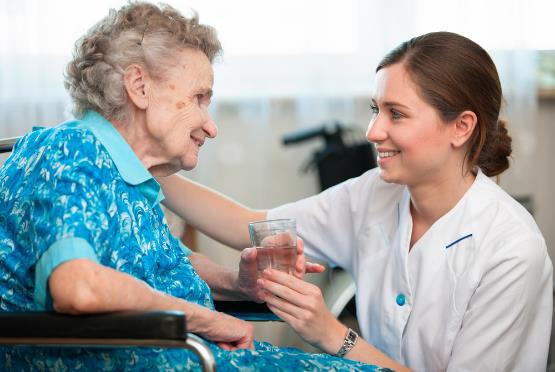 Tactile Cues
Identify part of hand to mouth motion that requires assistance.
Touch resident’s arm to bend elbow, raise arm, and bring utensils to mouth.
Allow time for resident to independently try again before assisting.
Dining Interventions Special Techniques
[Speaker Notes: Here are some additional helpful cues when assisting a resident during dining.]
Dining Interventions Special Techniques Joint Support/Hand Over Hand
[Speaker Notes: Hand over hand support such as picking up the glass of milk, or directing food to the mouth as a physical cue]
Dining Interventions Special Techniques
[Speaker Notes: The use of contrasting colors for placemats, napkins and dishes helps resident with low visual acuity.]
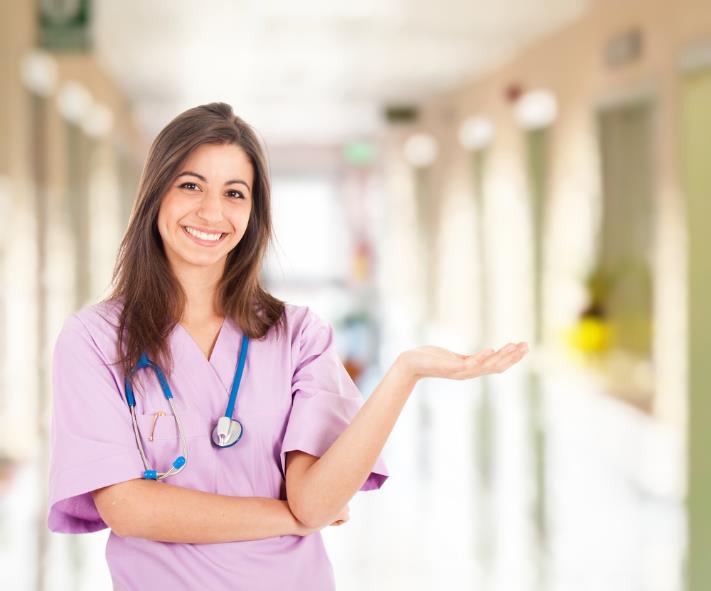 In Summary
[Speaker Notes: Summarize the overall training with the team.  

A resident should be given the appropriate assistive services and adaptive equipment for eating/drinking in accordance with their individualized plan of care and resident preferences

Based upon:
Comprehensive assessment
Best practice approach
Care Plan –individualized
Restorative Plan if indicated
In addition, any adaptive equipment must be used and cleaned/disinfected according to manufacturers recommendation and available whenever resident is eating/drinking]
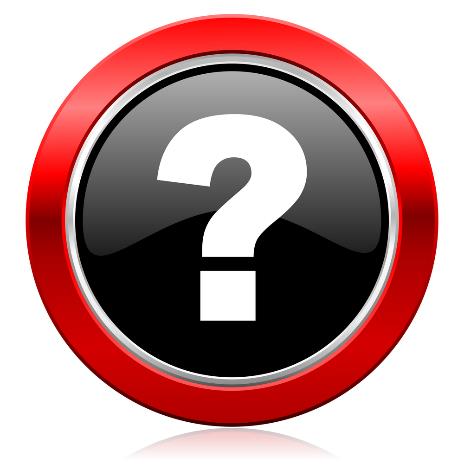 References and Resources
Centers for Medicare & Medicaid Services State Operations Manual, Appendix PP – Guidance to Surveyors for Long Term Care Facilities (Rev. 173, 11-22-17):  https://www.cms.gov/Regulations-and-Guidance/Guidance/Manuals/downloads/som107ap_pp_guidelines_ltcf.pdf

  LTC Survey Pathways (Download) https://www.cms.gov/medicare/provider-enrollment-and-certification/guidanceforlawsandregulations/nursing-homes.html
Disclaimer
“This presentation provided is copyrighted information of Pathway Health.  Please note the presentation date on the title page in relation to the need to verify any new updates and resources that were listed in this presentation.  This presentation is intended to be informational.  The information does not constitute either legal or professional consultation.  This presentation is not to be sold or reused without written authorization.”